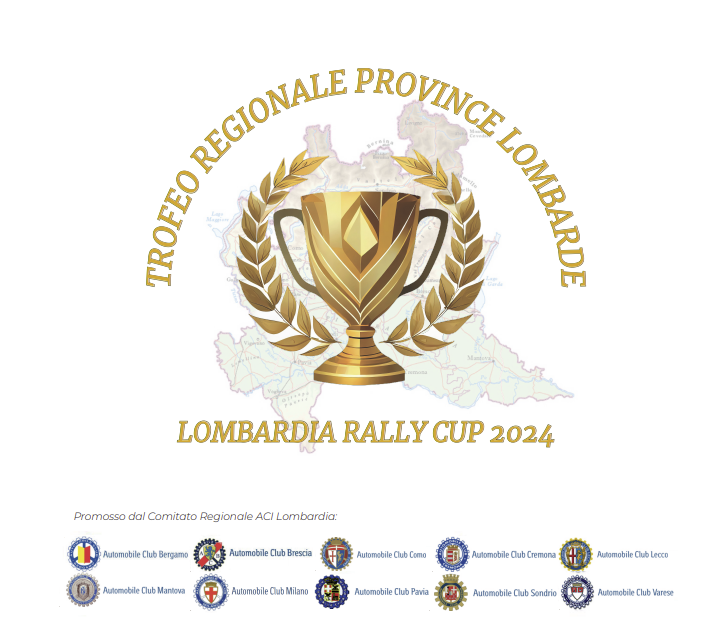 www.automobileclublombardia.it
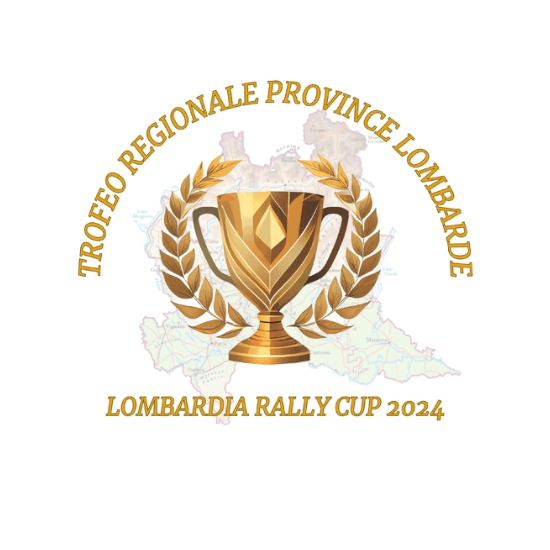 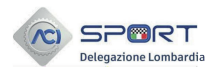 CHI PUO’ PARTECIPARE
Primi e secondi Conduttori: sono ammessi tutti i Soci degli Automobile Club Lombardi intestatari di una tessera associativa ACI, valida per l’anno in corso, titolari di una licenza sportiva di conduttore o di concorrente/conduttore in corso di validità.
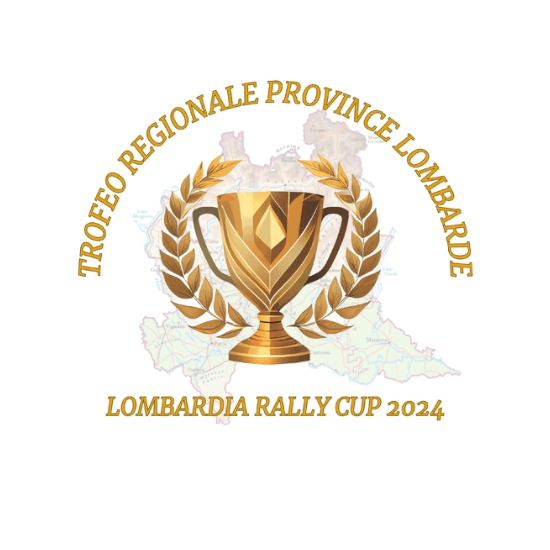 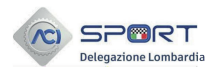 COME PARTECIPARE
Non è prevista nessuna iscrizione.
Sarà il singolo organizzatore a predisporre l’elenco dei Soci partecipanti.
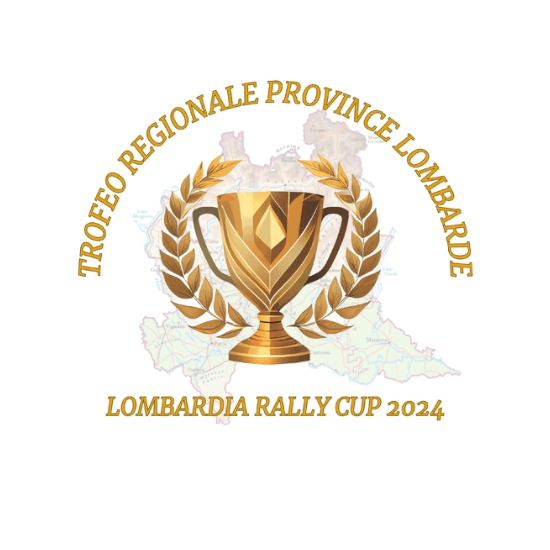 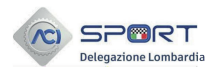 QUANTE GARE
Rally dei Laghi – ASD Rally dei Laghi – 2/3 marzo
Rally Prealpi Orobiche – AC Bergamo – 21 aprile
Rally Coppa Valtellina – AC Sondrio – 22 giugno
Rally Valli Oltrepò – CST Sport – 2 agosto
Rally 1000 Miglia – AC Brescia – 12/14 settembre
Rally Trofeo Villa d’Este – AC Como – 12 ottobre
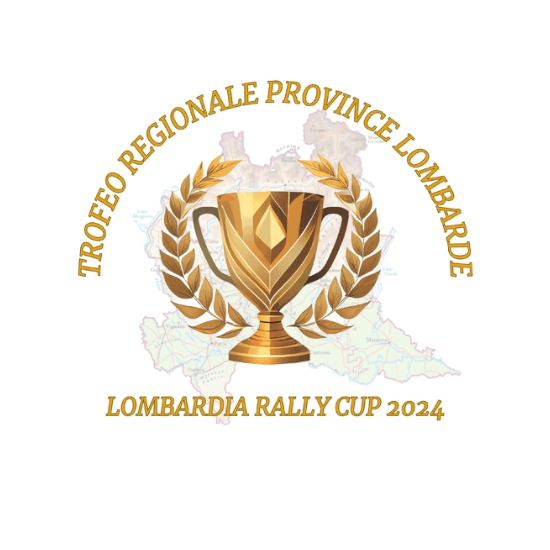 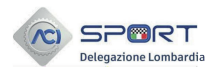 PUNTEGGI
- CLASSIFICA ASSOLUTA
In ciascuna gara sarà attribuito a ciascun conduttore, in base alle classifiche, un punteggio in riferimento al risultato ottenuto e al coefficiente assegnato alla gara.
- CLASSIFICA DI CLASSE
In ciascuna gara sarà attribuito a ciascun conduttore, in base alle classifiche, un punteggio in riferimento al risultato ottenuto e al numero di partenti di classe, senza coefficiente assegnato alla gara
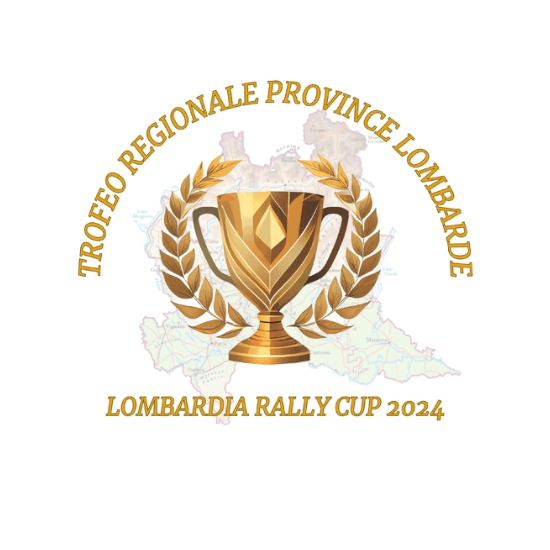 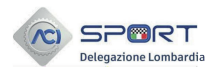 TITOLI TROFEO
- Campione Lombardo Rally “primo e secondo conduttore” 
- Campione Lombardo di Classe “primo e secondo conduttore” 
- Campione Lombardo Rally “primo e secondo conduttore” Under 25 - Over 55
- Campione Lombardo Rally Femminile “primo e secondo conduttore”
TITOLI SINGOLA GARA
- 1° Classificato Assoluto
- 2° Classificato Assoluto
- 3° Classificato Assoluto
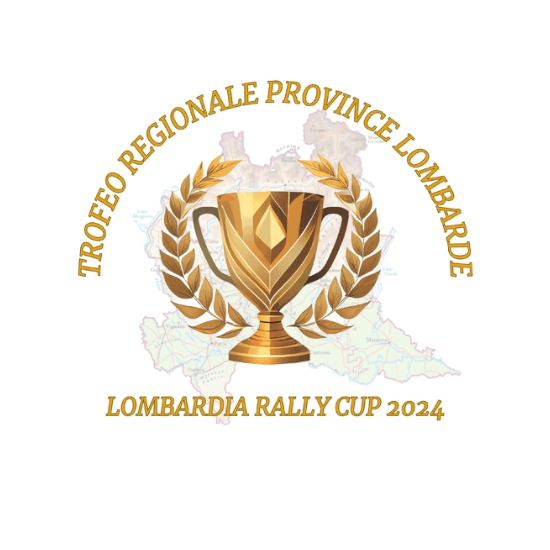 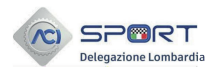 MONTEPREMI
PREMI IN DENARO: Il montepremi complessivo è pari a 30.000 euro
1°ASSOLUTO: 20% del montepremi complessivo, pari a €6.000
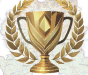 2°ASSOLUTO: 10% del montepremi complessivo, pari a €3.000
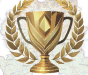 3°ASSOLUTO: 5% del montepremi complessivo, pari a €1.500
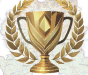 1°ASSOLUTO UNDER25: 10% del montepremi complessivo, pari a €3.000
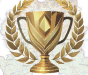 1°DI OGNI CLASSE e FEMMINILE: 55% del montepremi complessivo 
                                                   (ripartito per ogni classe e femminile)
							     pari a €16.500
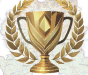